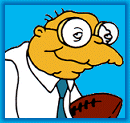 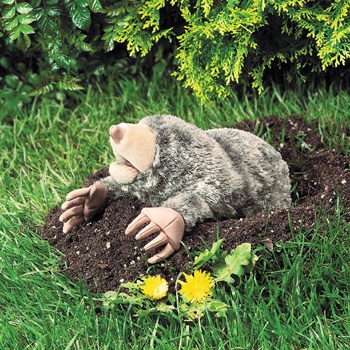 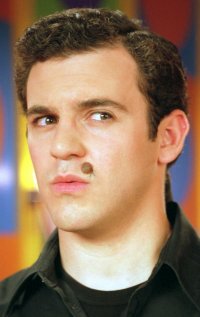 The
Mole
Mole Clip
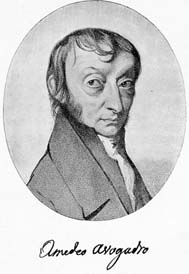 What is the mole?
It is a quantity that measures a large number of atoms.
Normally we use terms to measure quantities:
Example: 1 pair = 2 items, 1 dozen = 12 items

The mole is the SI (systeme internationale) unit for the amount of substance.
The number is 6.02x1023 and was named after the person who discovered it: Avogadro (hence – Avogadro’s Number = NA)

If you had 1 mol of paper how high of a pile would you have?
1 mole  =  6.02 x 1023
Discovered?
It is the number of atoms found in 12 grams of carbon-12 (specific isotope)
Carbon-12 was picked so molar mass would be similar to atomic mass
Carbon 12 is also easily acquired
Why do we use the mole?
Atoms are too small to count individually.
We are lucky because for balanced equations it is the ratio of the different species that is important.

Example  1C6H12O6 + 6O2		6H2O + 6CO2

The 1:6:6:6 ratio could be 2:12:12:12 or 12:24:24:24 or 1dz:6dz:6dz:6dz or 1mol:6mol:6mol:6mol
How does this help me?
By using a quantity called Molar mass we can quickly count the number of atoms of a given substance.  (We we’ll do these calculations later)
Molar Mass
Molar mass of a compound is how much one mole of that compound weighs.
Unit:  g/mol (grams per mole)
Formula symbol “M”
It is found by adding up the total weight of its parts (elements).
Individual molar mass is found on the periodic table
(Same number as amu’s but those are for individual atoms)
Molar Mass of Compounds
To calculate the molar mass of a compound add together the atomic molar masses of all the atoms in the compound.
Calculate the molar masses of the following compounds:
Water  H2O(l)
H = 1.01 g/mol x 2 =     2.02 g/mol
O = 16.00 g/mol x 1 = 16.00 g/mol
				    18.02 g/mol
What this means is that if you counted 6.02x1023 molecules of water it would weigh 18.02g.
Molar masses are always to two decimal places!
+
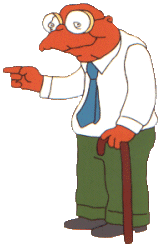 Try these ones:
Na2SO4(aq)

Na = 22.99 g/mol x 2 = 45.98 g/mol
S    = 32.07 g/mol x 1 =  32.07 g/mol
O   = 16.00 g/mol x 4 = 64.00 g/mol
				          142.05 g/mol

(NH4)2SO4

N = 14.01 g/mol x 2  = 28.02 g/mol
H = 1.01 g/mol x 8    = 8.08 g/ mol
S  = 32.07 g/mol x 1  = 32.07 g/mol
O = 16.00 g/mol x 4 = 64.00 g/mol
				     132.17 g/mol
+
+
Assignment
Do the problems on page___ of your notepack.
Calculating Mole and Mass
In order to properly determine substance quantities to use in a chemistry lab, you must determine the total number of moles or the total mass required of that substance.
Once you have determined the molar mass, you know the # of grams in 1 mole of a substance 
(ie. Cl2 is 70.90 g/mol)
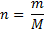 The formula that we use is:
Where:
n = number of moles (mol)
m = mass (g) 
M = molar mass (g/mol)

You won’t have to memorize this formula, as it can be found on pg 2 of your data booklet
Manipulating the formula
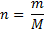 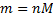 Steps to solving conversion problems:
Determine what you are looking for (mass or moles)
Calculate the molar mass of the substance
Manipulate the formula to solve for the unknown
Insert values in correct places
Solve.
Practice problem 1 of 3
What mass is required if you have 5.0 moles of NaCl(s)?
Practice problem 2 of 3
How many moles are in 25 g of CH4?
Practice Problem 3 of 3
Calculate the mass of 2.7 moles of water.